～空知建設業協会～
イントラネットから情報の共有と私達のできること
2012年9月21日日本建設業連合会ICT部会・東京建設業協会IT部会との意見交換会  
空知建設業協会
グローバル化する社会の指向性
グローバル
第Ⅰ象限
グローバル指向
＋コミュニティ指向
パーソナル
第Ⅲ象限
グローバル指向
コミュニティ
第Ⅳ象限
ノングローバル指向
＋ノンコミュニティ指向
第Ⅱ象限
コミュニティ指向
ドボン
ローカル
新版 コミュニティ・ソリューション　金子郁容（著）　2002年4月20日　岩波書店 p85 の表を修正
グローバル
スケールフリー性
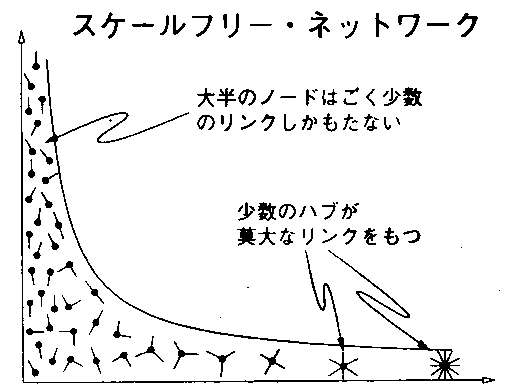 Web
ハブの数
リンク数
図： 新ネットワーク思考　アルバート＝ラズロ・バラバシ（著）　青木薫（訳） 2002年12月20日　NHK出版　p103
失われていく日本的なもの
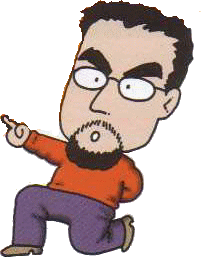 白黒つけないカフェオーレ
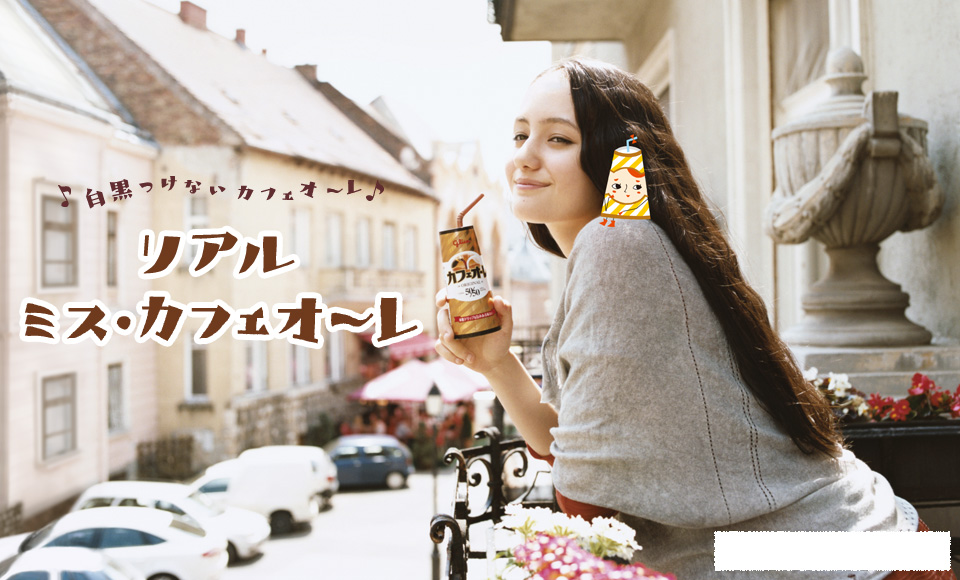 灰色の喪失
「人生は黒か白かだけではなく、 　黒と白の間にある灰色の部分に面白さがある」
　池波正太郎
中景の喪失
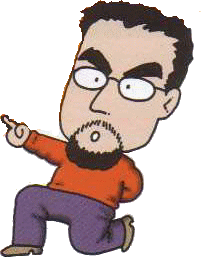 遠景
中景
近景
中景の喪失
劇作家の別役実氏は 皮膚感覚でお互いに感じ取れる距離については「近景」家族や地域社会といった共同体的な対人距離で構成される「中景」神秘的なものや占いを信じるような態度は「遠景」につながりそしていまや　近景と遠景を媒介するはずの「中景」が抜けてしまって近景と遠景がネットワークを通じていきなり接続されると言いますhttp://www.momoti.com/ 　店主戯言　2005年5月18日
遠景
近景
遠景
中景
近景
中景
地域社会　町内会
協会   企業
学校 　家族
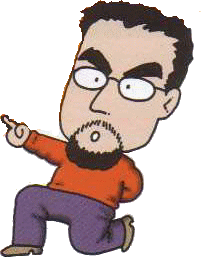 個人の中の中景バロックの館一階部分　「われわれ」
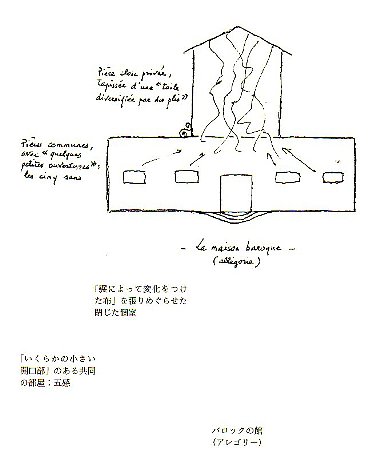 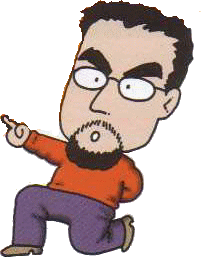 （ジル・ドゥールーズ，『襞』，p11）
中景としてのイントラネット
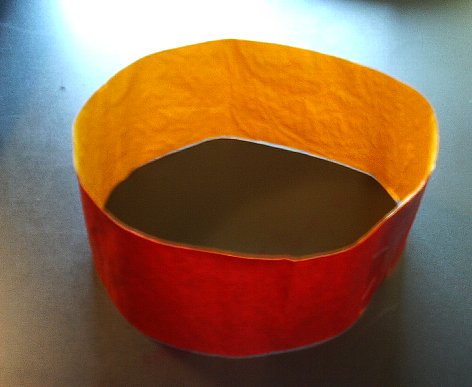 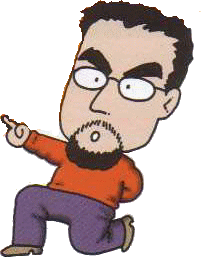 イントラネット
現場
現場
現場
現場
現場
現場
エクストラネット
インターネット
CALS
本社
イントラネット
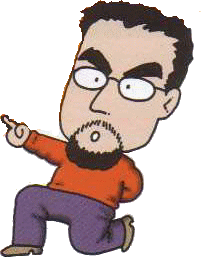 ローカル（クラスター）
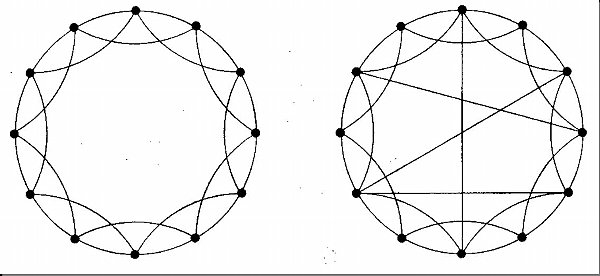 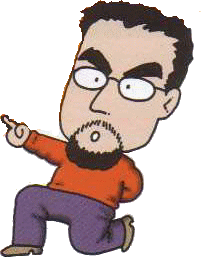 ランダム・ネットワーク
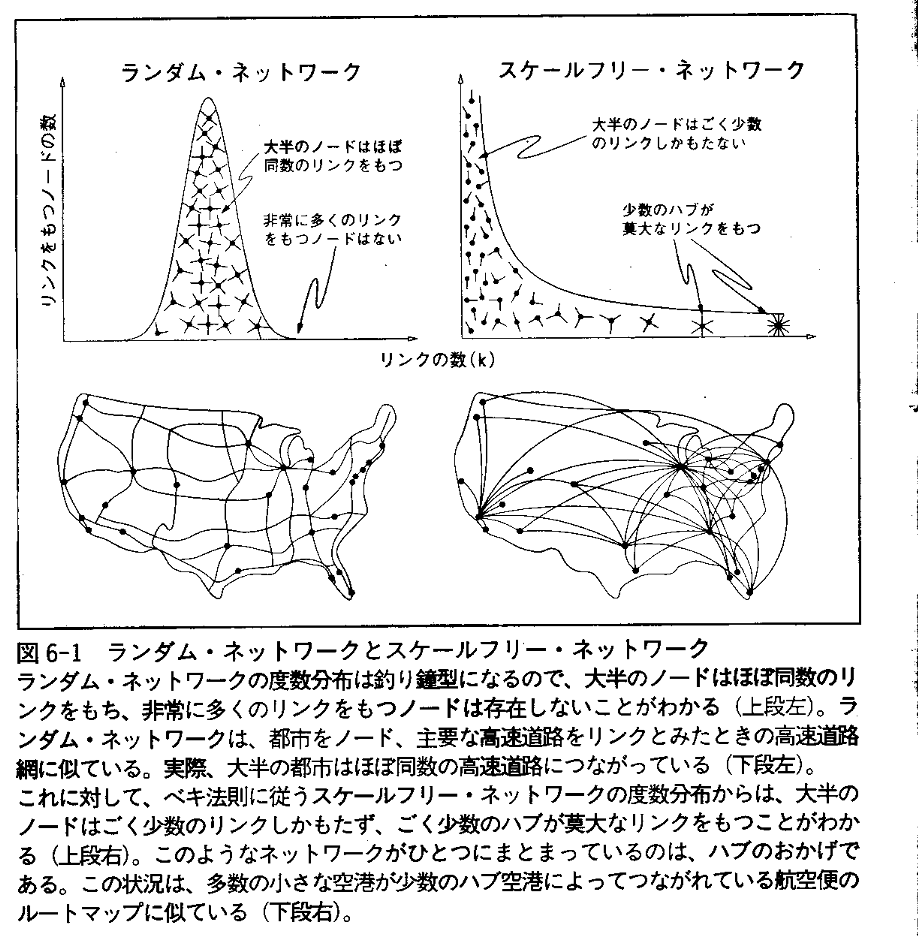 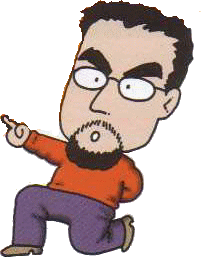 図： 新ネットワーク思考　アルバート＝ラズロ・バラバシ（著）　青木薫（訳） 2002年12月20日　NHK出版　p103
欠点外とつながらない
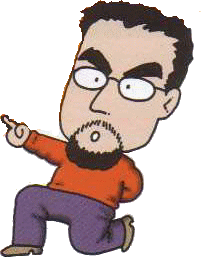 内と外をつなぐには
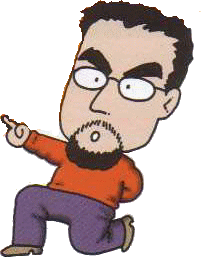 ひねる
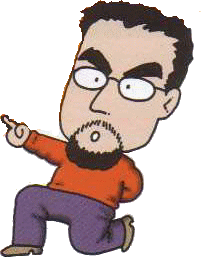 メビウスの帯
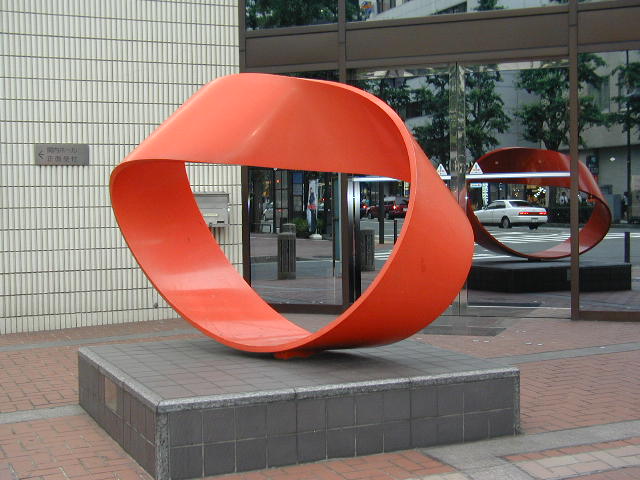 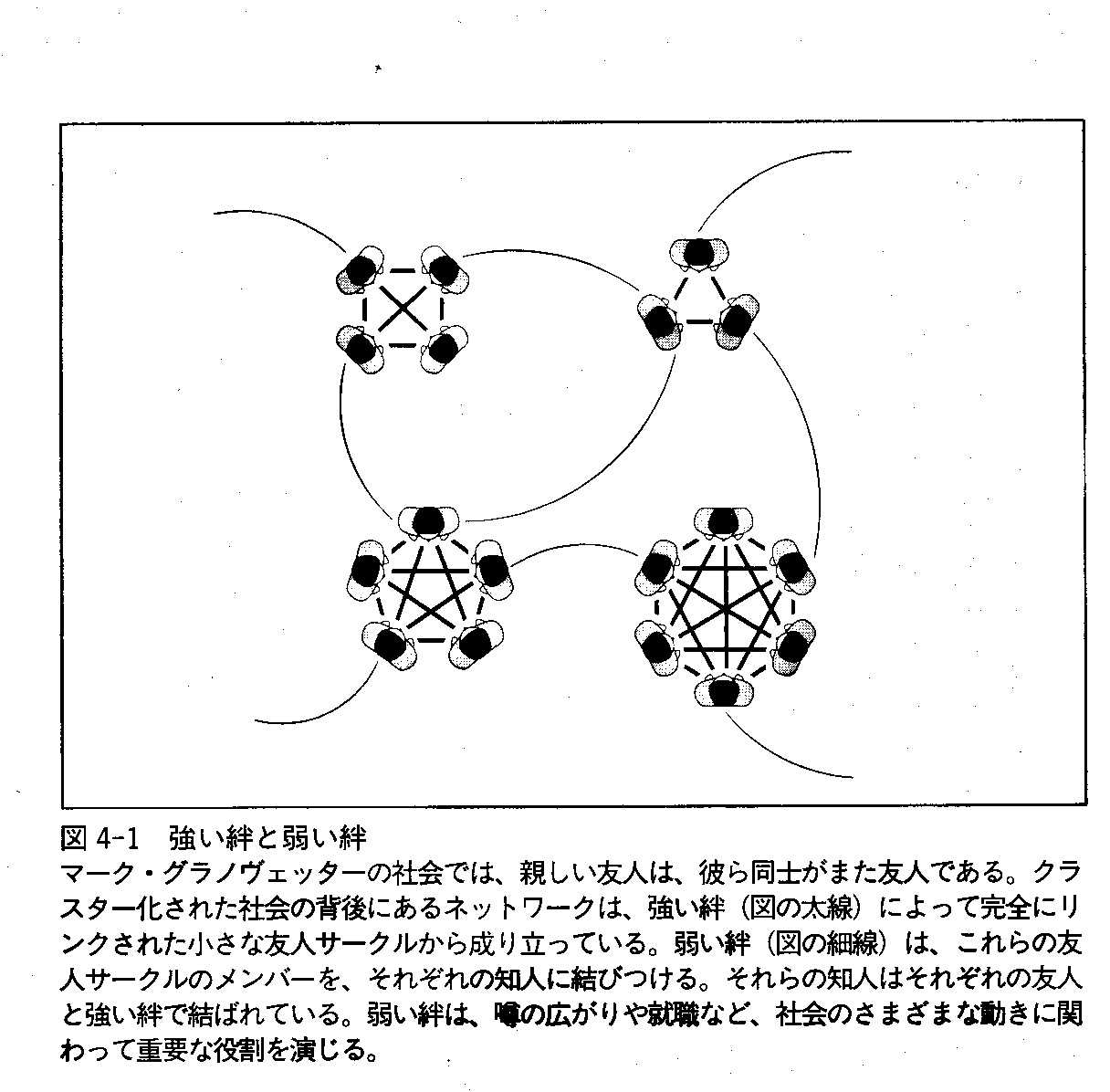 図：アルバート＝ラズロ・バラバシ，「新ネットワーク思考」，p66
広くて薄い紐帯
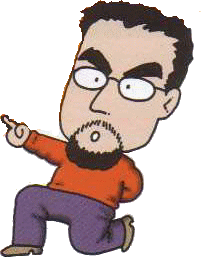 新しいネットワーク観
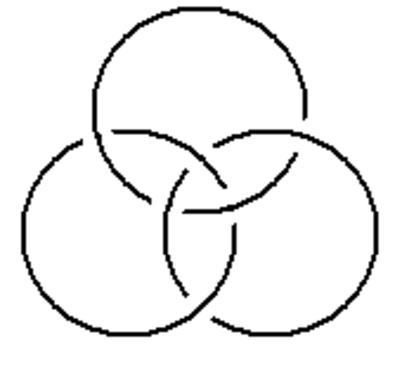 スケールフリー
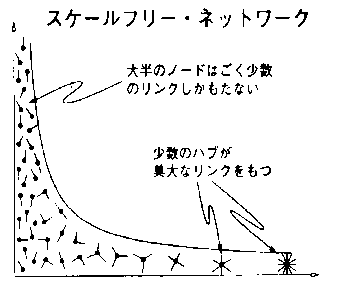 広くて薄い紐帯
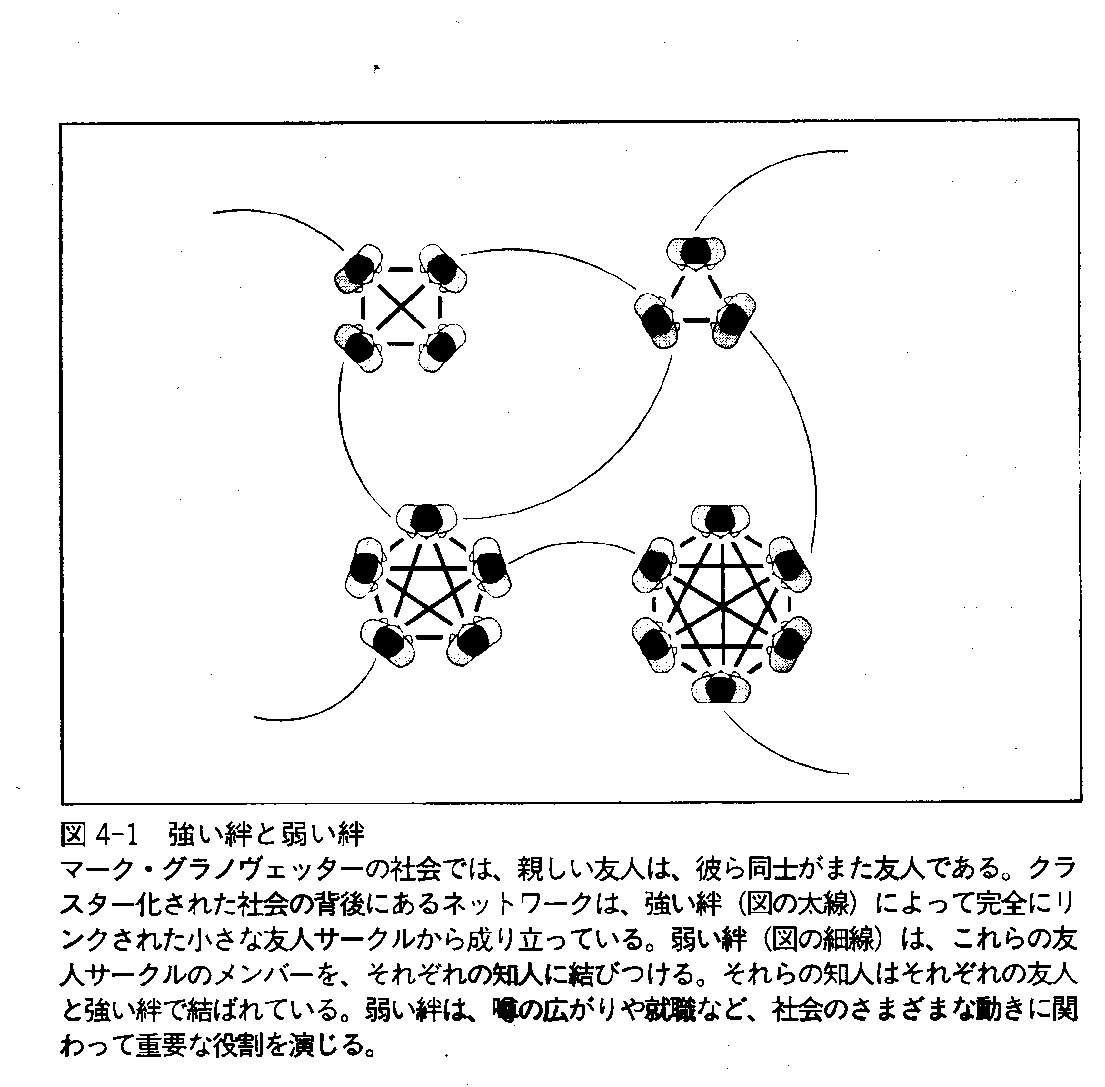 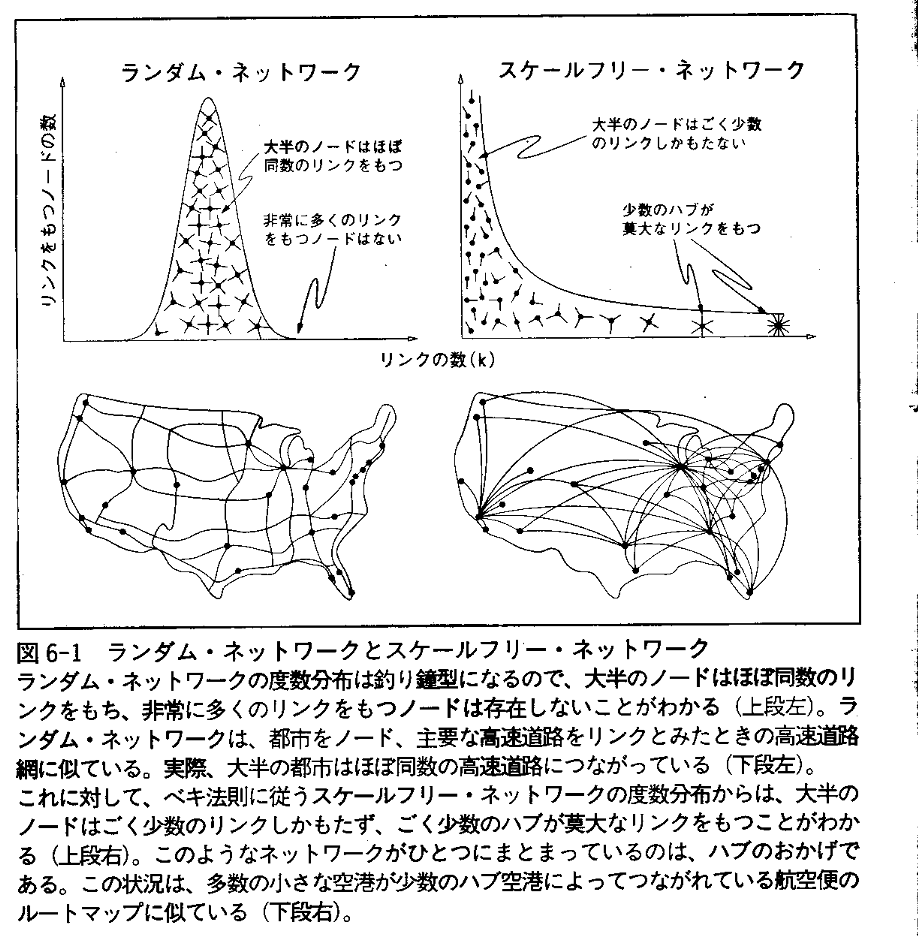 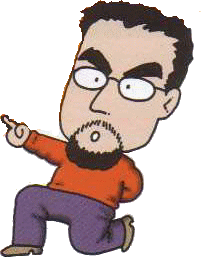 ランダム
情報を発信する
現場
現場
現場
現場
現場
現場
エクストラネット
インターネット
CALS
本社
イントラネット
ITを使って、
自分自身のことを語ろう
「反省」
現場
現場
現場
現場
現場
現場
エクストラネット
インターネット
本社
CALS
イントラネット
ITを使った反省
「反省」
「経験」を振り返り、徹底的に「追体験」することによって、
そこで学んだ「智恵」を可能な限り言葉にしようとする方法
「反省」を通じて、そこで学んだことを言葉で表そうと極限の努力をするとき、「言葉で語れる知識」だけでなく
「言葉で語れない智恵」も掴みやすくなる

『これから知識社会で何が起こるのか』　田坂広志（著）　東洋経済新報社　2003年7月17日
ITを使って
自分自身のことを語ることから始めよう
情報を発信せよ！
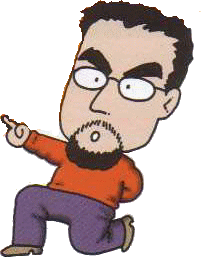 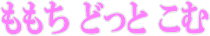 桃知　利男
E-mail　pinkhip@gmail.com
URL　　 http://www.momoti.com/

　ご面倒をおかけいたしますが、ご連絡はメールでお願いいたします。
(c) Copyright TOSIO MOMOTI 201２． All rights reserved.
無断複製厳禁